La France, une puissance européenne
I. La France, pilier historique et géographique de l’Europe et du projet européen

Le choix de la construction européenne

La France et la naissance du projet européen
De Gaulle et la construction européenne
Des années 1970 aux années 2000 : un engagement reconduit
Konrad Adenauer et Charles de Gaulle,
signature du « traité d’amitié » entre la France et la RFA, janvier 1963.
Le « couple franco-allemand »,
Valéry Giscard d’Estaing et le chancelier Helmut Schmidt.
La poignée de main de François Mitterrand et Helmut Kohl,
le 22 septembre 1984, à Verdun.
Jacques Delors, Helmut Kohl et François Mitterrand
B. La France, un carrefour européen
Le réseau transeuropéen de transport et ses corridors
Les réseaux de transports et de communications en France.
II. Le poids de la France dans l'Union européenne

Poids démographique et économique 

B. Poids politique et militaire

C. Poids culturel
La production agricole dans l’UE
Nombre d'hypermarchés du groupe Auchan au 31 décembre 2021, par pays
Top 10 des pays européens ayant attiré le plus d’IDE en 2019 (Source : EY)
« La France conserve la première place européenne pour l'implantation de sites de production d'entreprises à capitaux étrangers […]. On recense 339 investissements directs étrangers (IDE) en 2018, en augmentation de 5 % par rapport à 2017. […] La France bénéficie d'un “effet Brexit”, le nombre d'investissements directs au Royaume-Uni ayant baissé de 35 % entre 2017 et 2018. […] La qualité et l'abondance des infrastructures de transport, le bas coût de l'énergie (inférieur à la moyenne de l'Union européenne) sont aussi mis en avant comme atouts du pays.
Ces investissements bénéficient, plus qu'à l'Île-de-France, aux régions : les Hauts-de-France, le Grand Est et Auvergne- Rhône-Alpes tirent leur épingle du jeu, captant à elles trois 45 % des décisions d'investissements.
L'Allemagne est pénalisée quant à elle par le plein-emploi qui conduit à une pénurie de main-d'œuvre et à une augmentation des salaires. Ces bonnes nouvelles ne doivent pas faire oublier les faiblesses de l'industrie française […]. La France comptait 3,9 millions d'entreprises en 2018 quand l'Allemagne en affichait 300 000 de moins, avec un PIB pourtant plus de 40 % supérieur au PIB français. Les entreprises françaises sont plus petites : 95 % des entreprises françaises comptent entre 0 et 9 salariés, contre 81 % des entreprises allemandes. »
R. Subtil, « La France reste attractive pour les investisseurs étrangers », La Croix, 13 janvier 2020.
Thierry Breton,
commissaire au Marché intérieur
de l’UE et à la tête de la Task force vaccins depuis 2021.
Christine Lagarde,
présidente de la BCE depuis 2019.
Conférence de presse après le « format Normandie » du 9 décembre 2019, de gauche à droite : Volodymyr Zelensky (Ukraine), Angela Merkel (Allemagne), Emmanuel Macron (France), Vladimir Poutine (Russie)
Les films français à l'international en 2018
(millions de spectateurs)
III. Un affaiblissement de la place de la France dans l'UE  ? 


Doutes et inquiétudes des Français face au projet européen

Avantage à l’Allemagne ?
Résultats des élections européennes de 2019 en France
Économie et démographie France/Allemagne
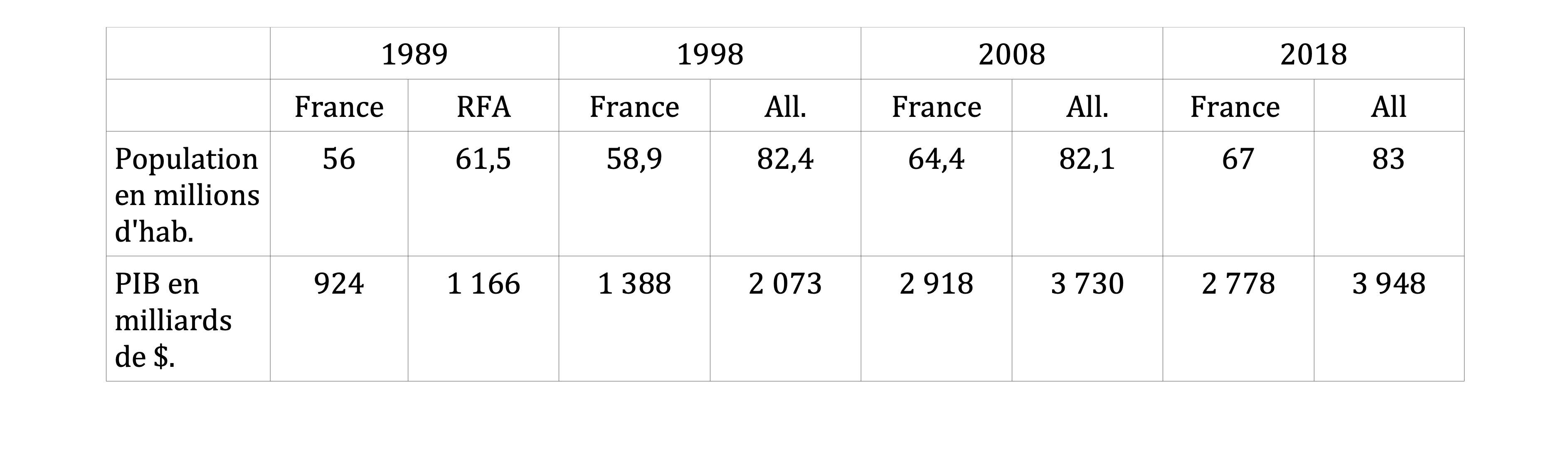 Le duo «  Merkozy  » en 2011
L’Initiative européenne d’intervention (IEI), créée en juin 2018